Polar Night cruisesProfessor Jørgen Berge(UiT The Arctic University of Norway, UNIS & NTNU)
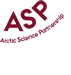 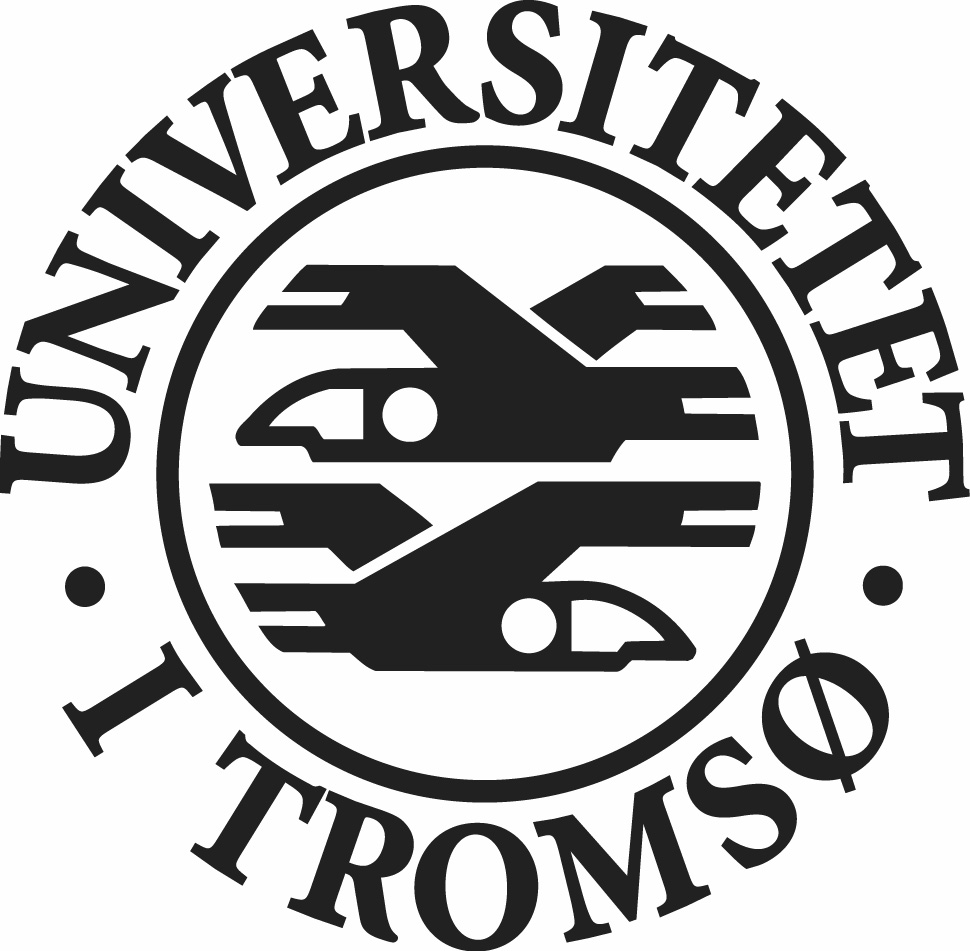 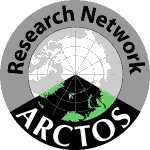 Polar Night Cruise
RV Helmer Hanssen 
2012 - 2018
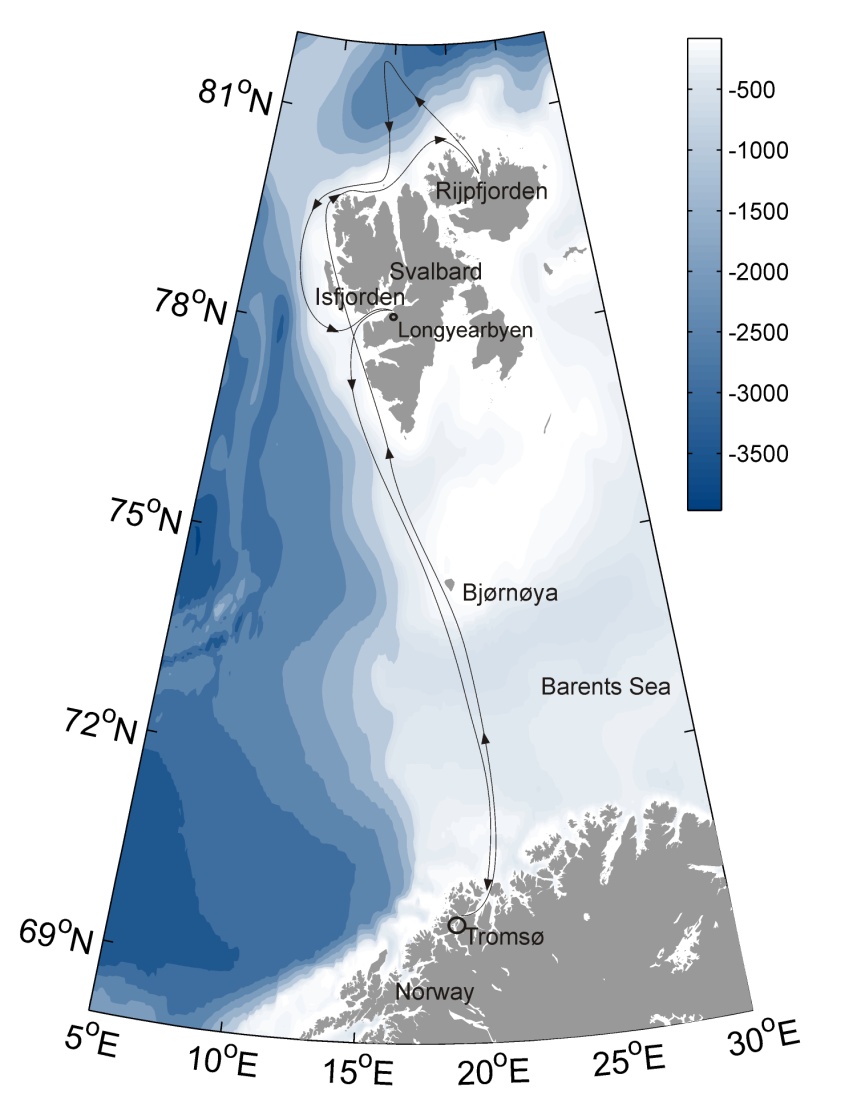 Light in the dead of night
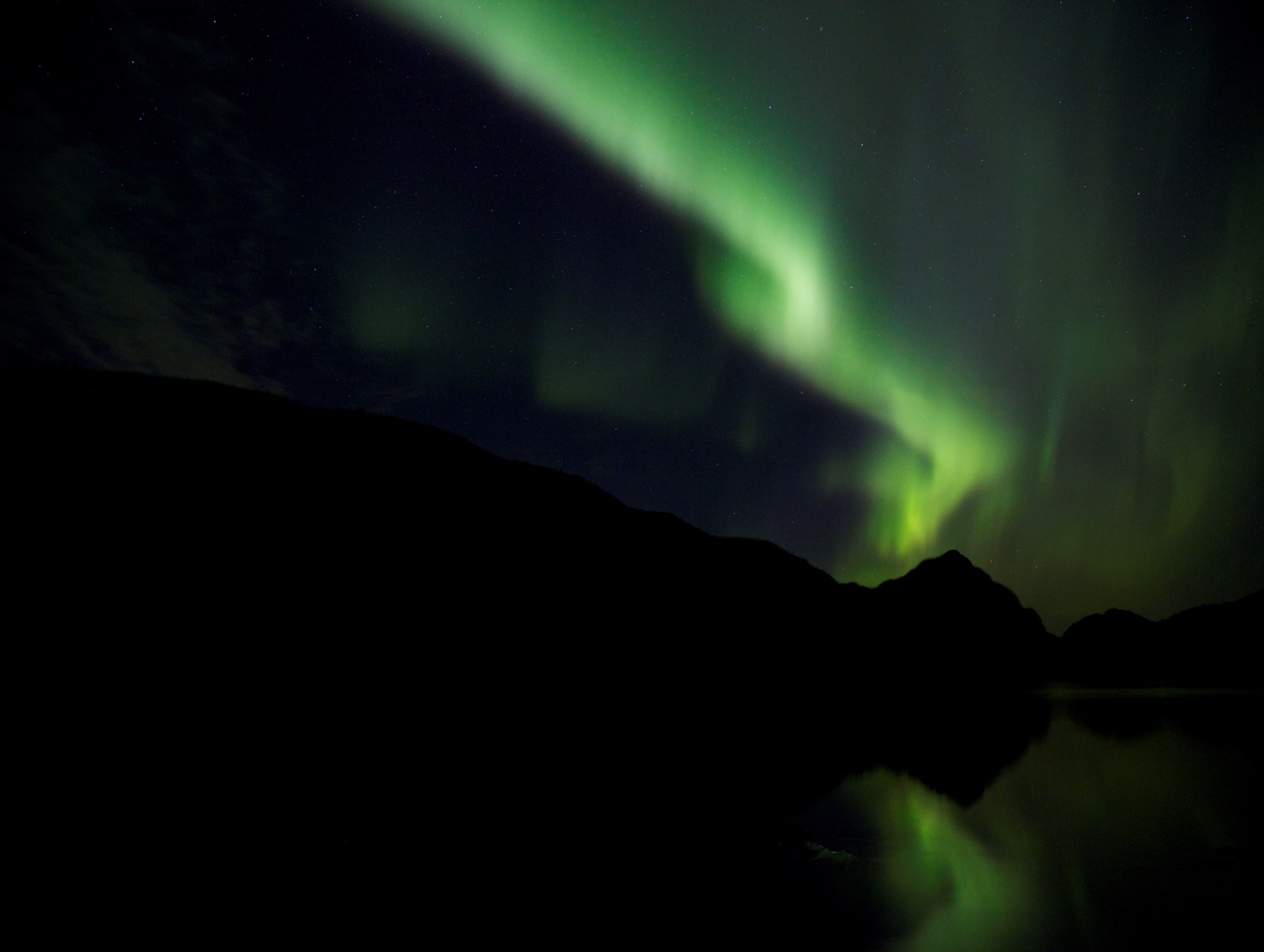 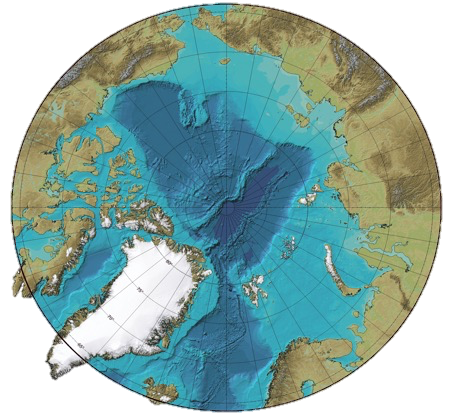 The black box becomes darker at higher latitudes!
Civil polar night at latitudes between 72° and 78°N (sun between 6° and 12° under the horizon). Darkish
Civil twilight at latitudes between polar circel and 72°N (sun between 0° and 6° under the horizon). Dark?
Nautical polar night at latitudes >78°N. Defined by the sun below 12° under the horizon. DARK!
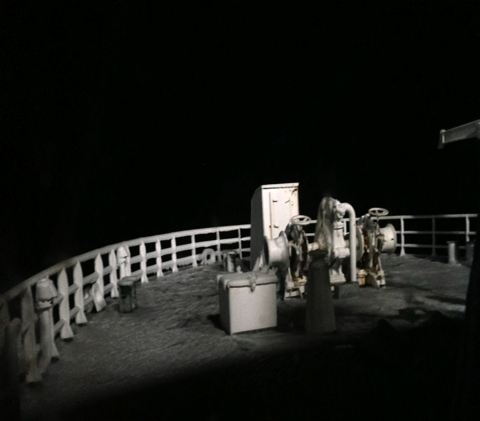 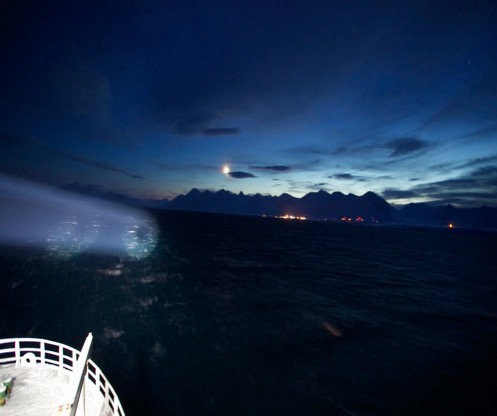 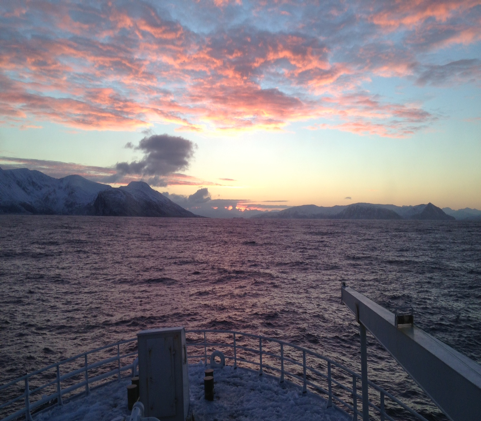 79°
70°
81°
All pictures taken at noon onboard RV Helmer Hanssen mid January 2013
Life in the dead of night
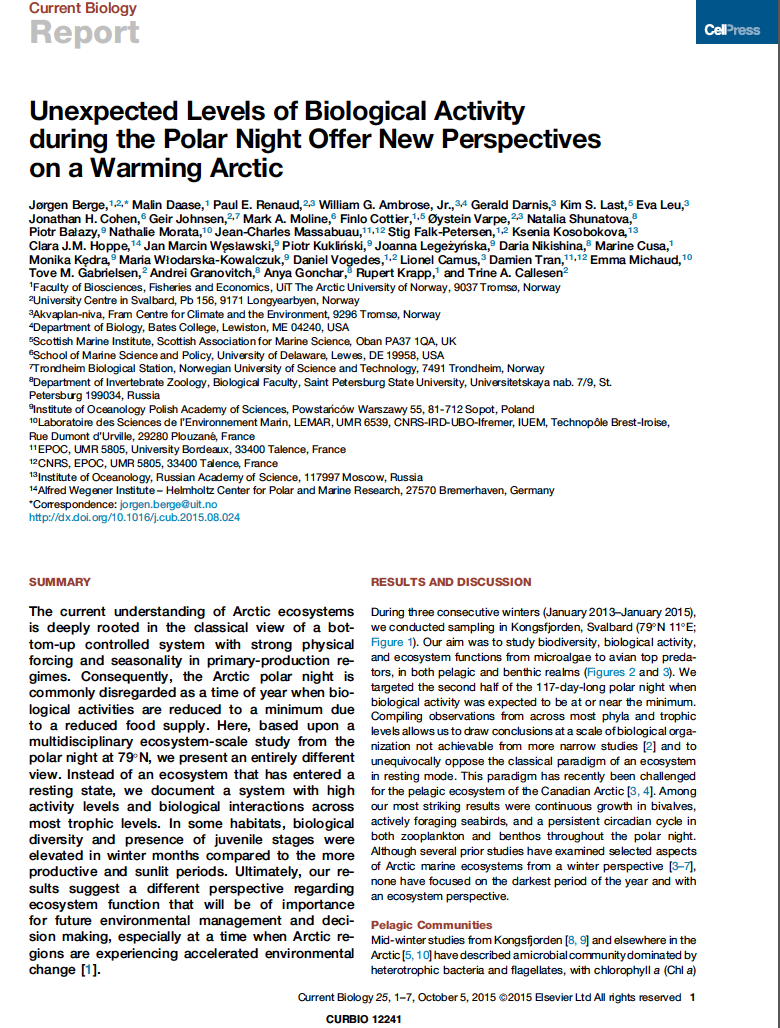 Results from two large field campaigns in Kongsfjorden January 2014 and 2015 in connection to the Mare Incognitum programme
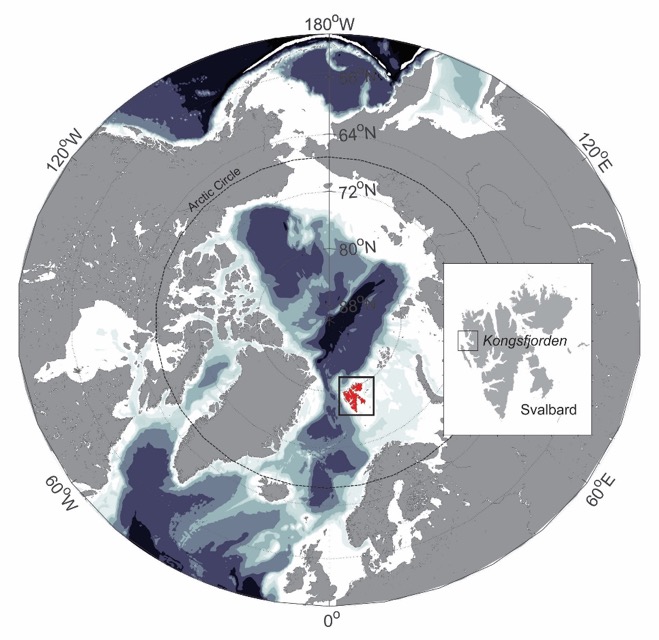 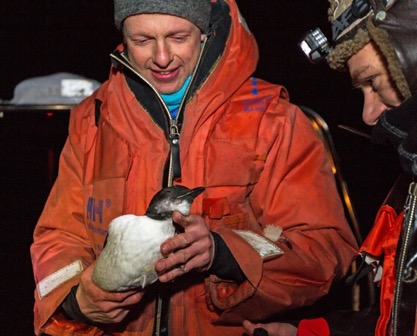 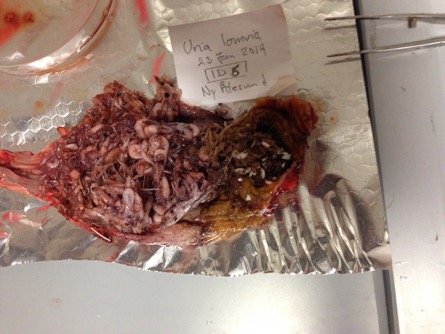 Ecosystem processes during the polar night
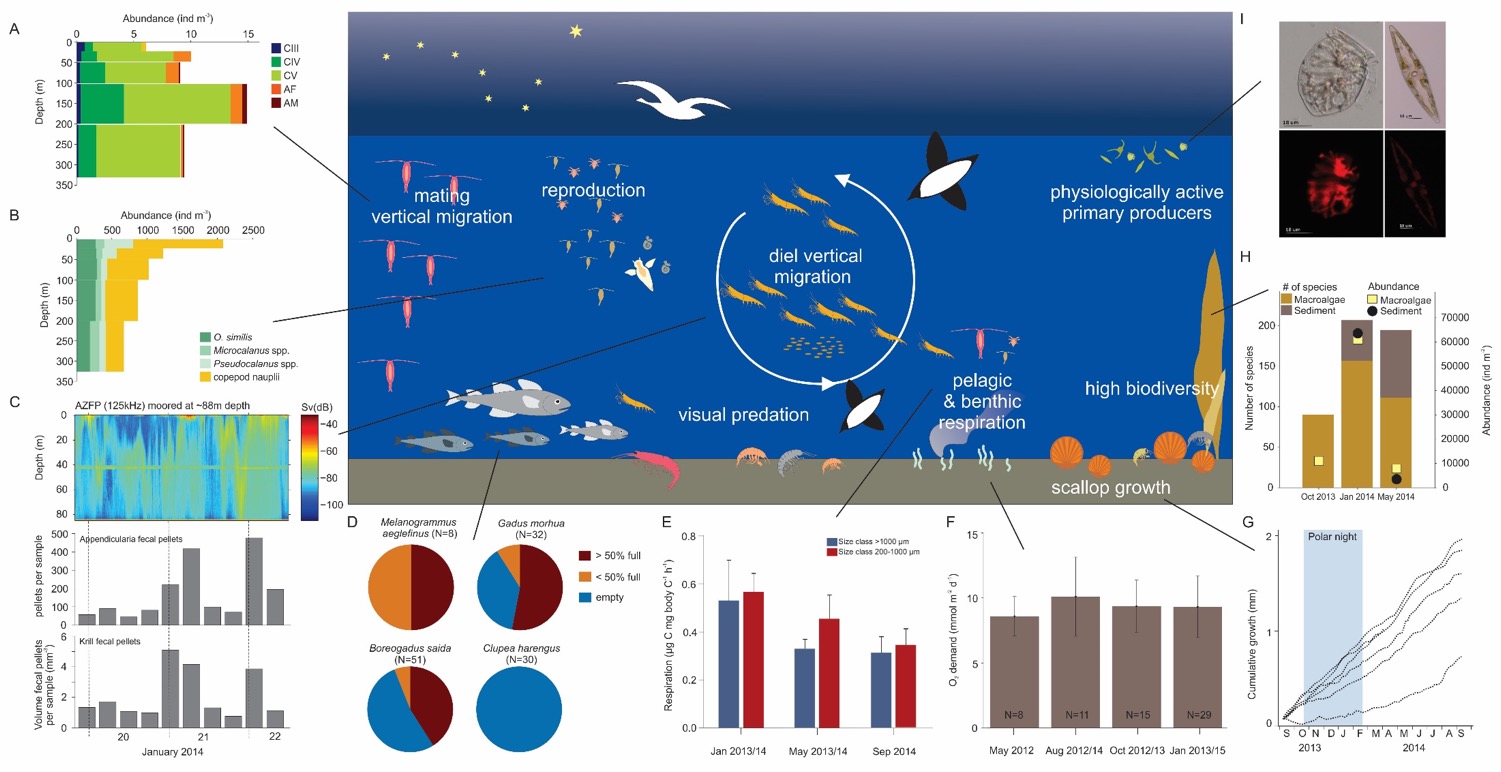 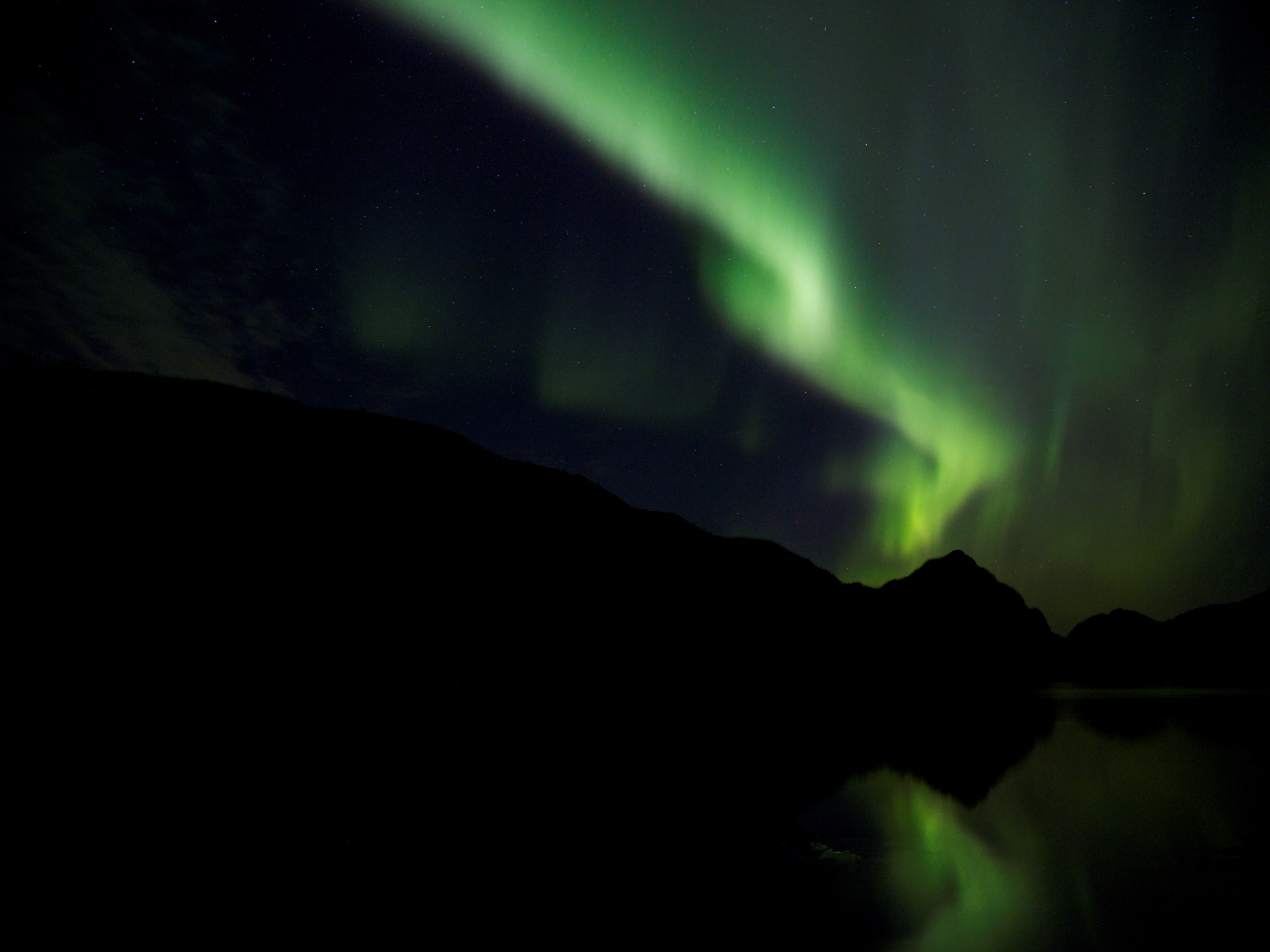 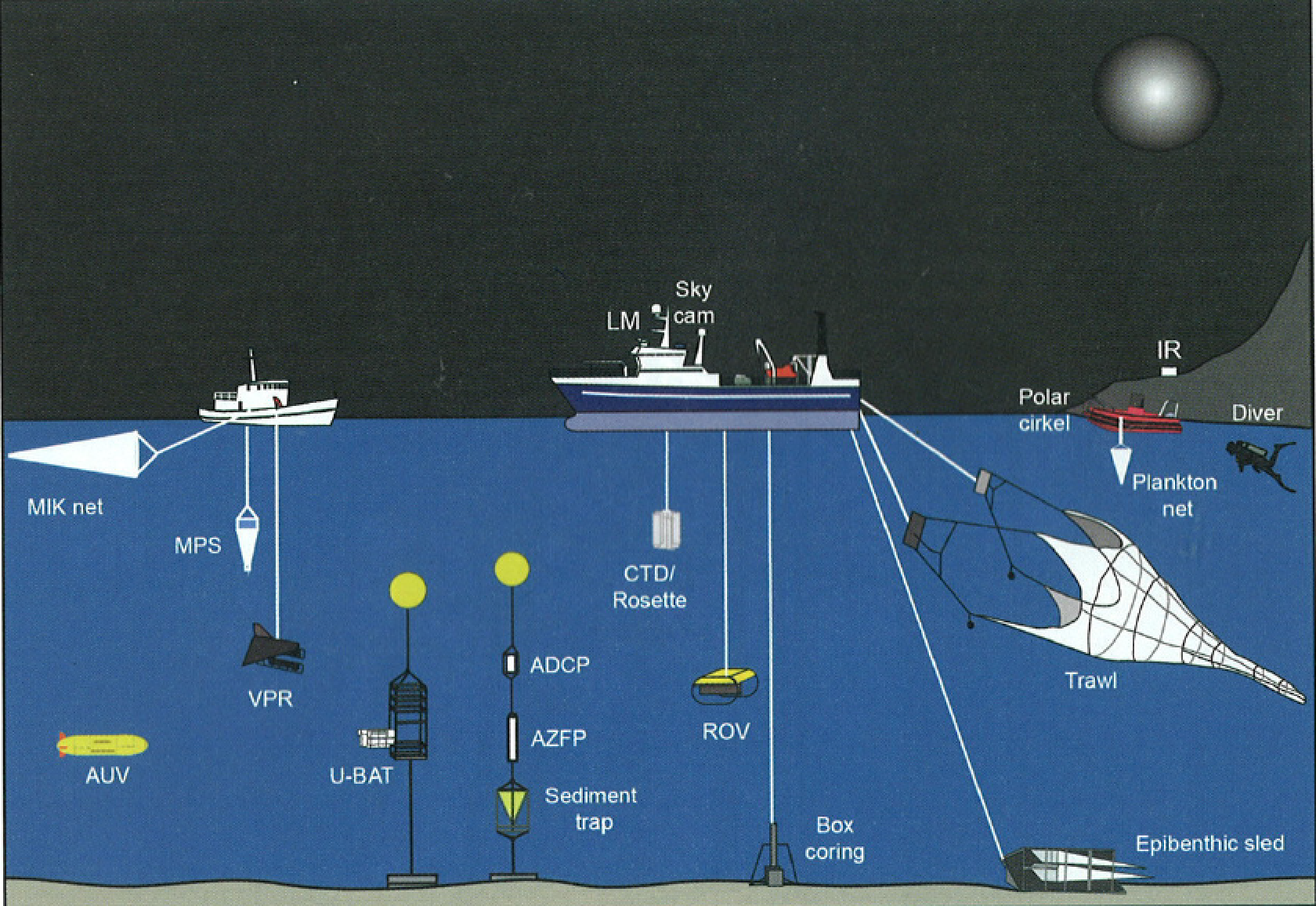 “CircA”
Circadian rhythms of Arctic zooplankton from polar twilight to polar night – patterns, processes, and ecosystem implications
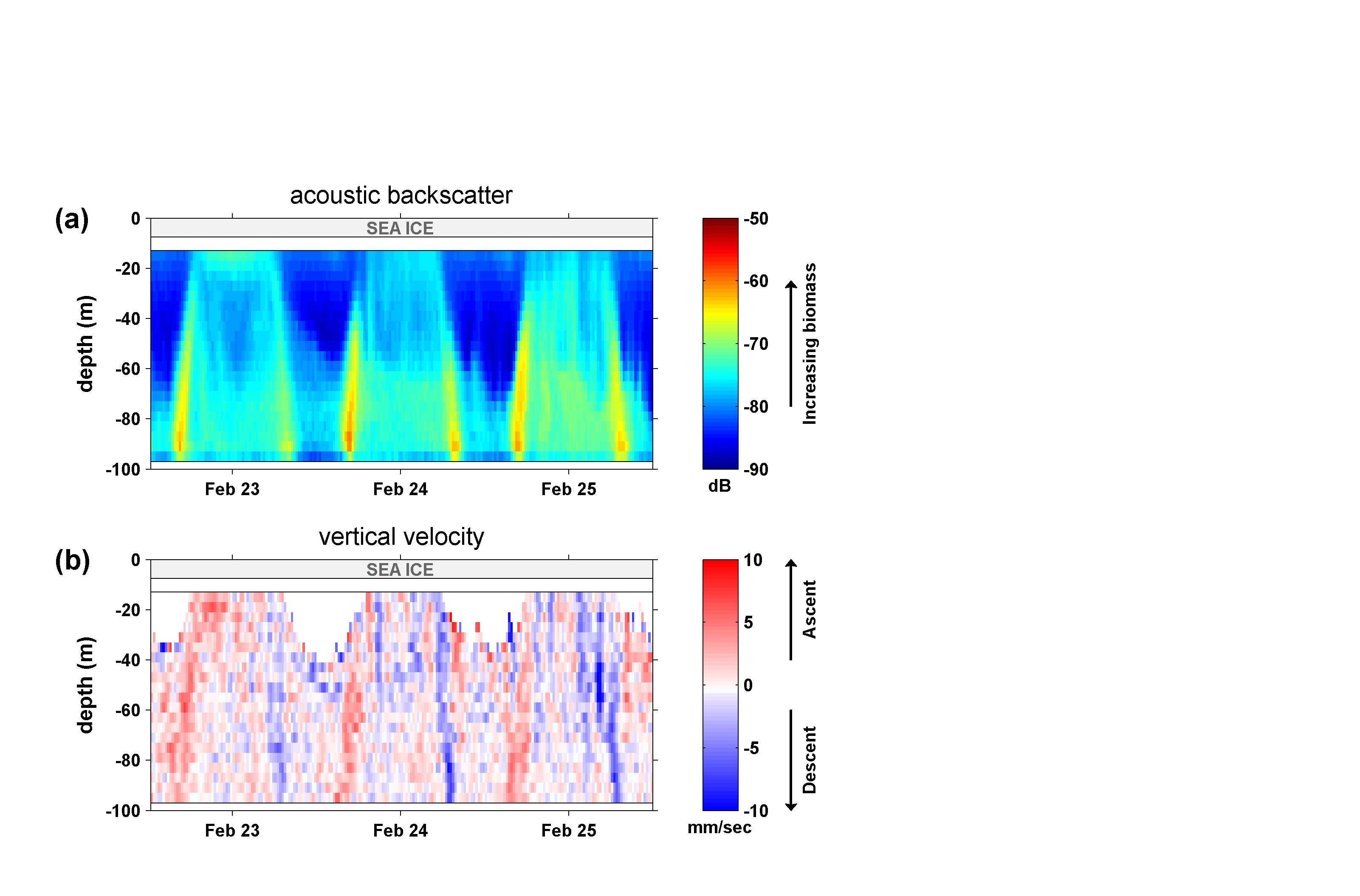 Who?
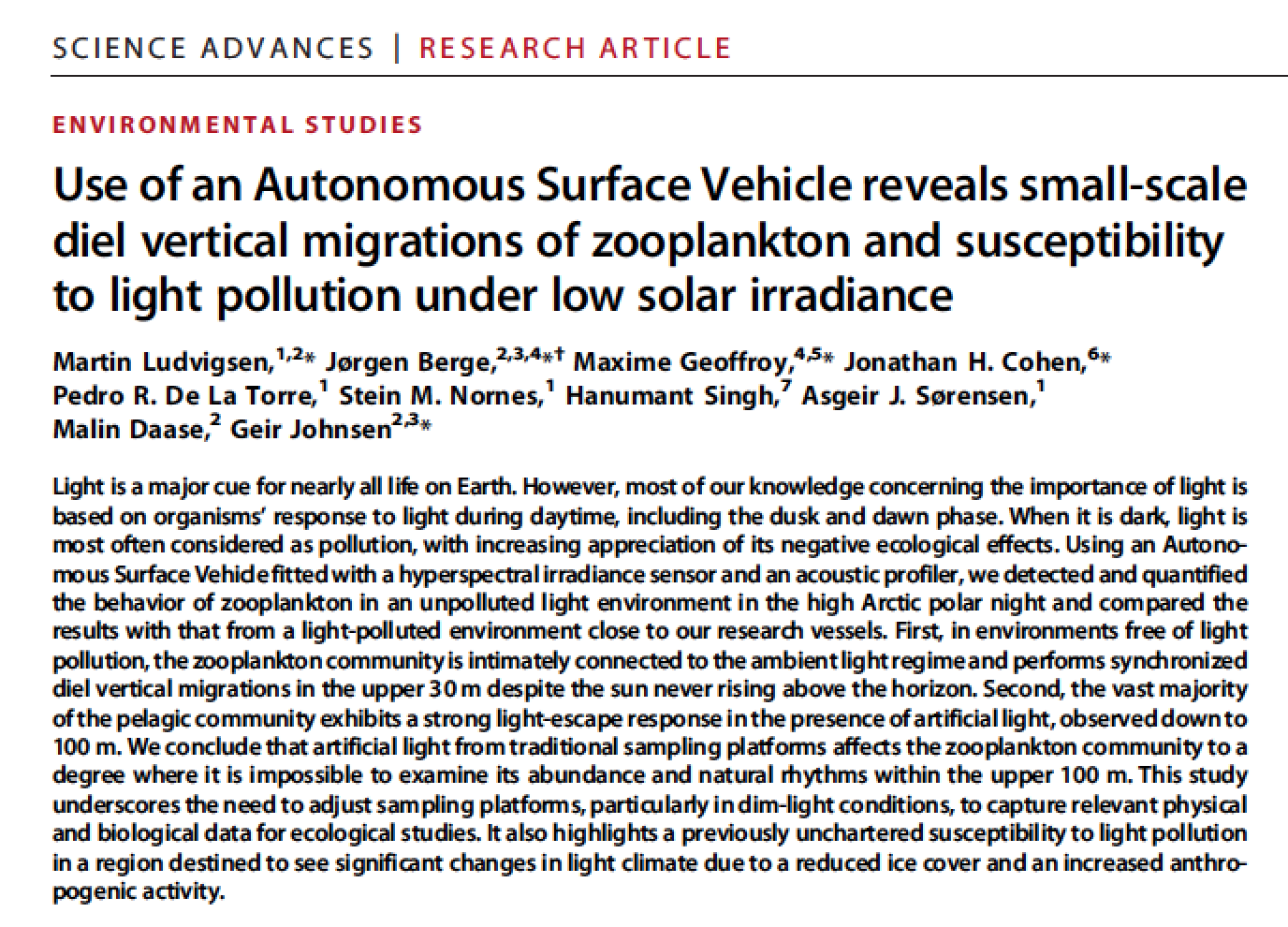 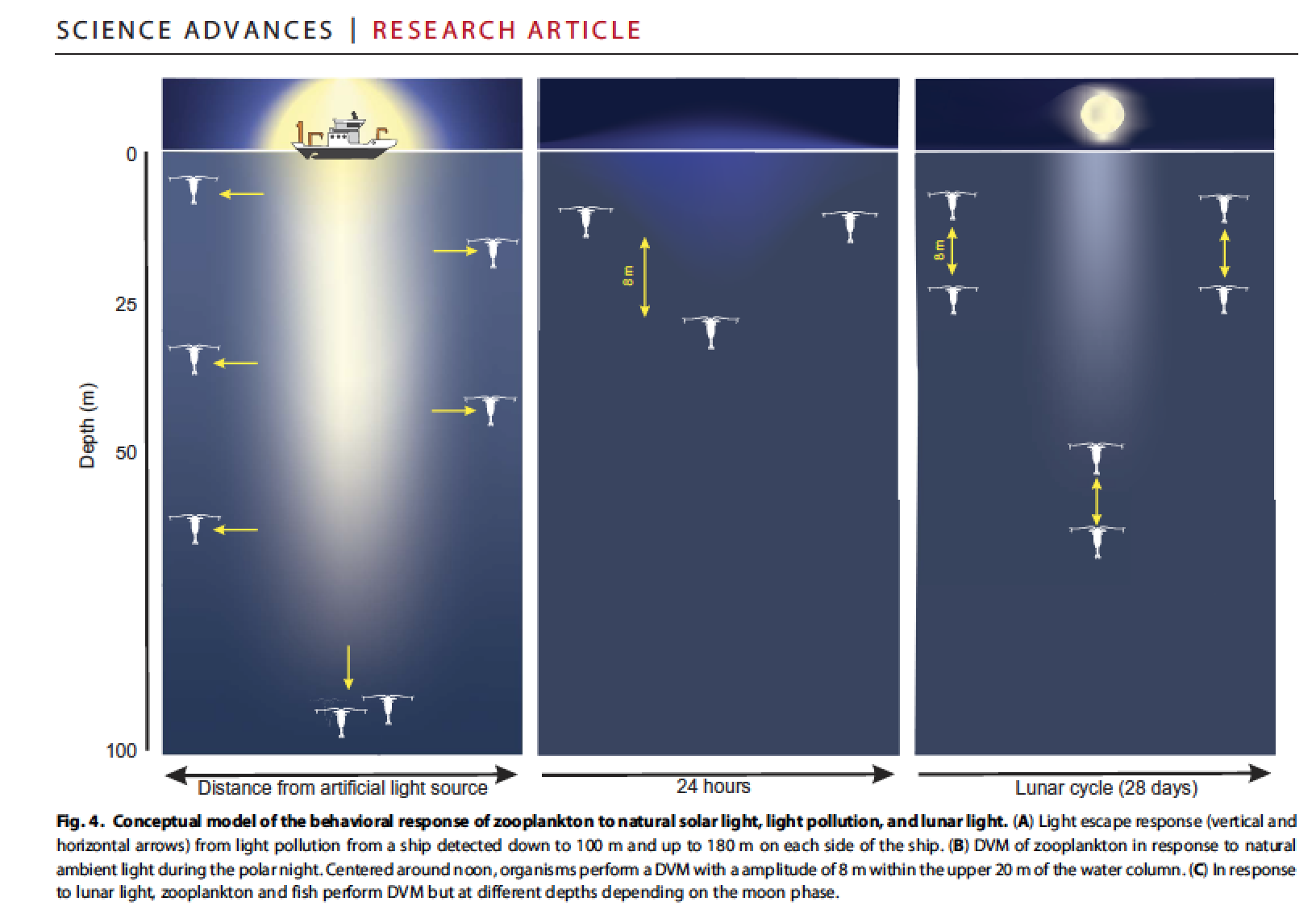 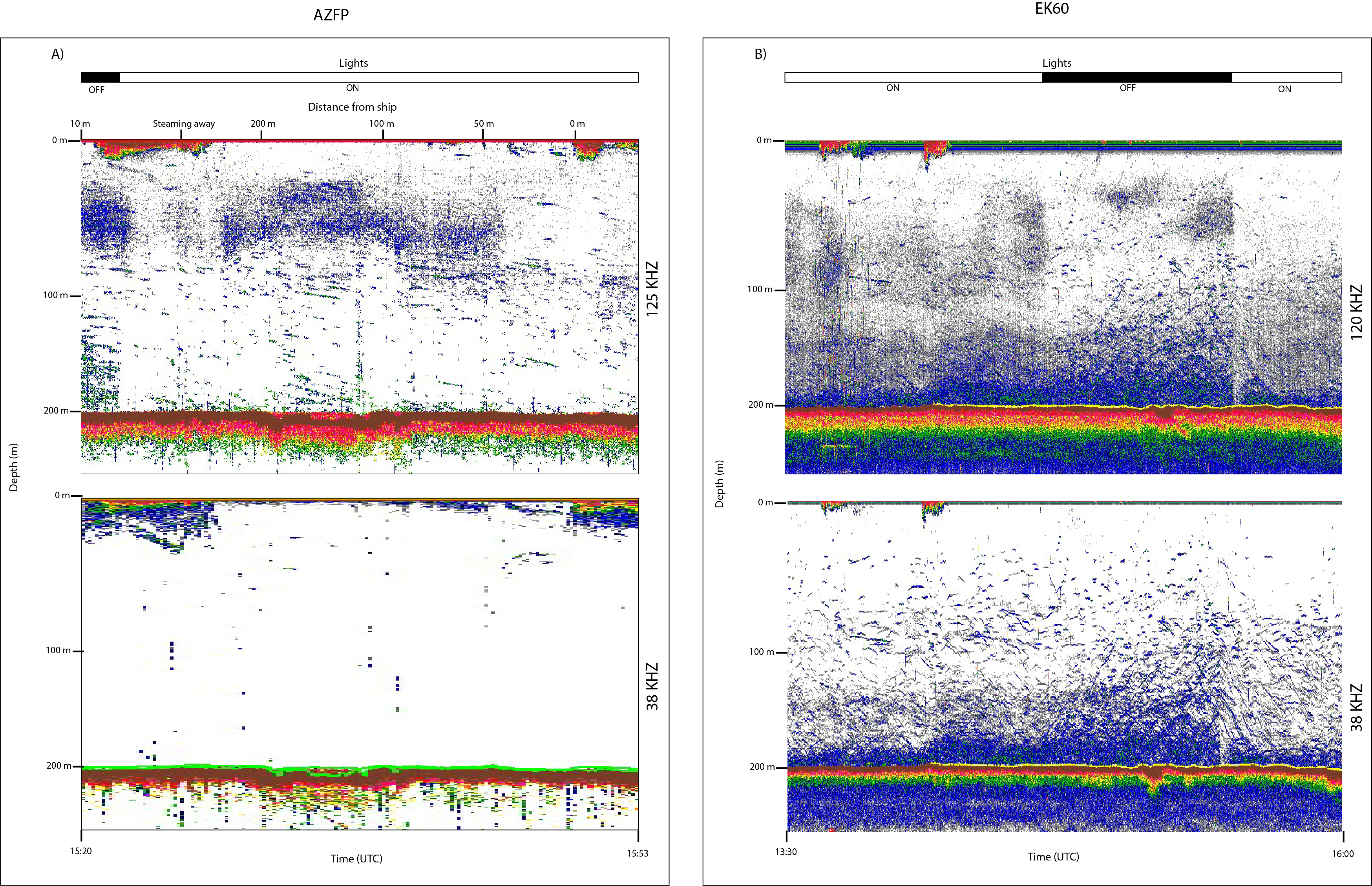 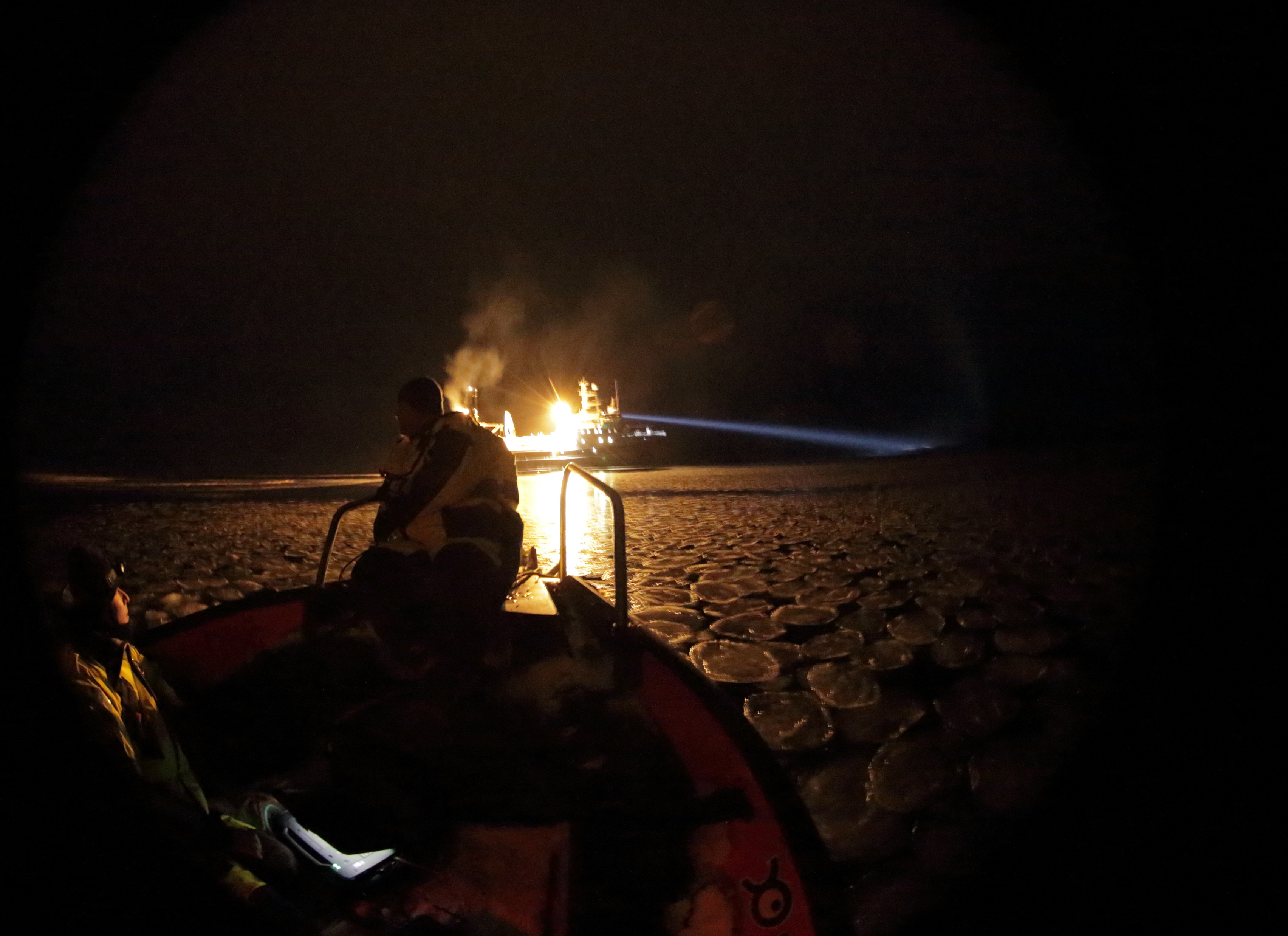 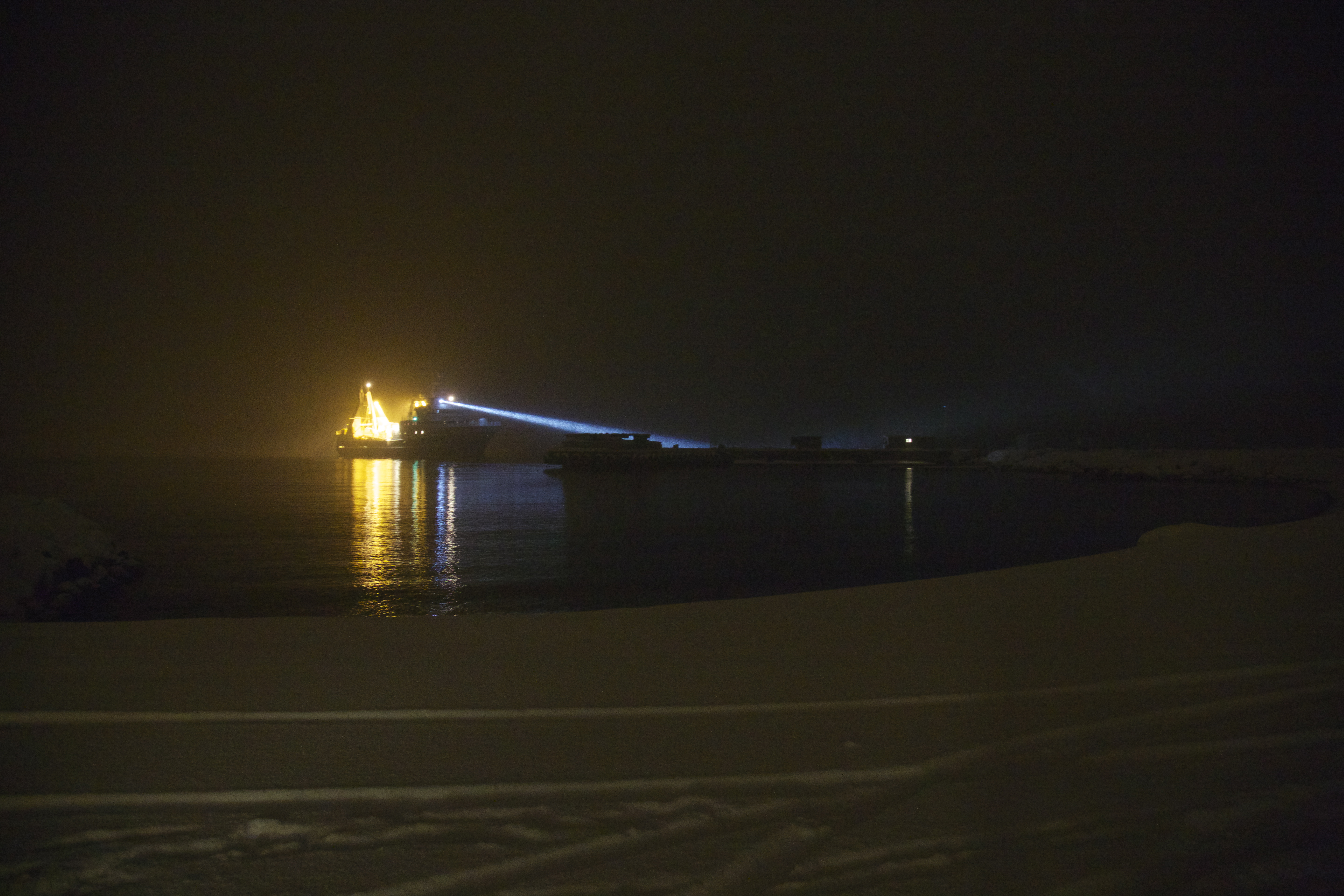 Implications:

How relevant are samples taken from a research vessel in “darkness”?
Acoustics frequently used in stock assessments…reliable?
Different responses in different conditions!
Relevant also for other dim environments